Hangawi : "great middle"
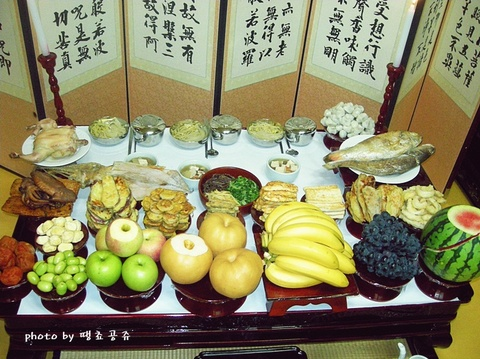 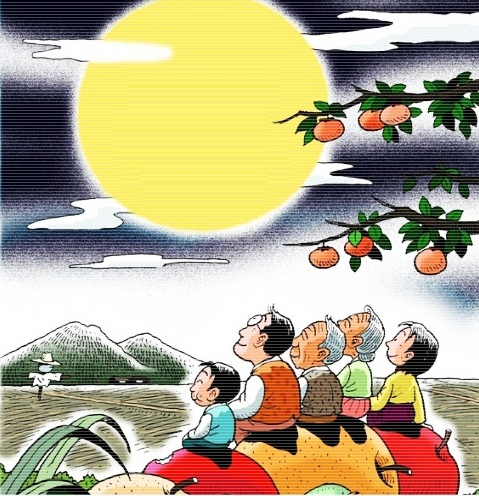 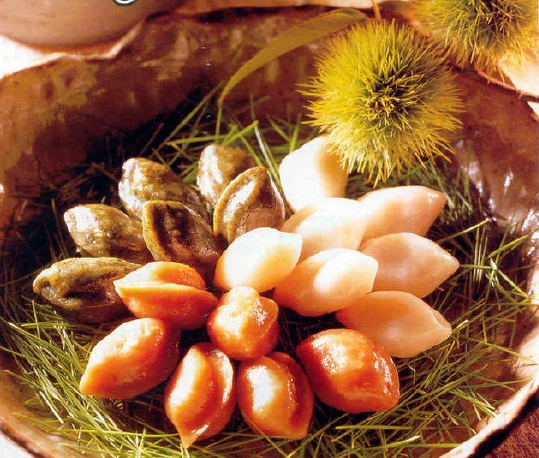 Thanksgiving Day
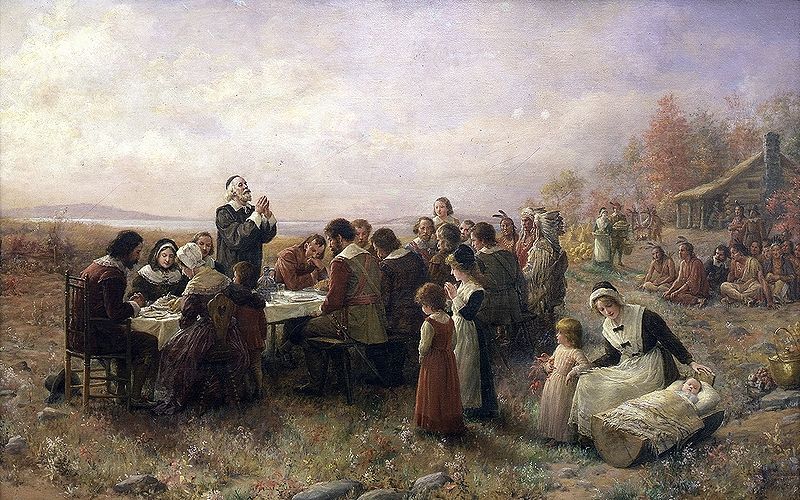 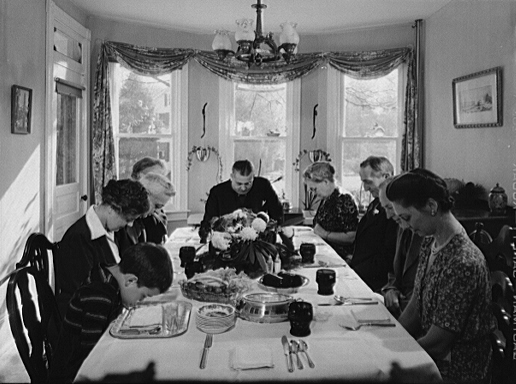 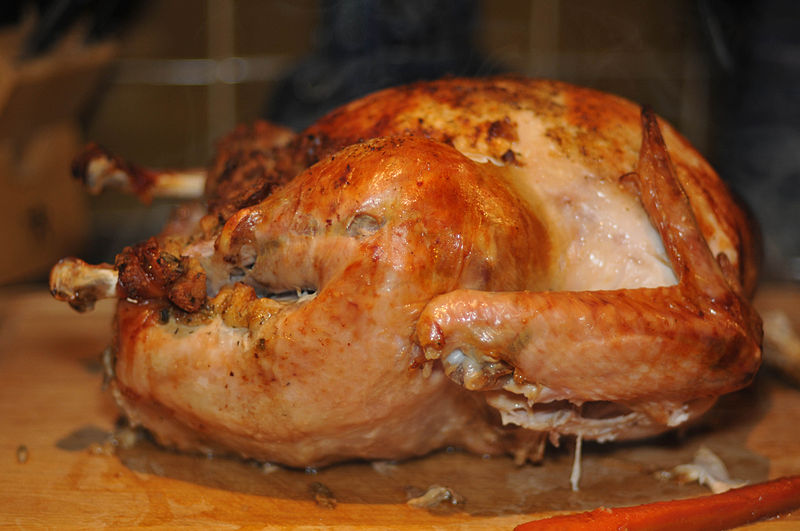 Zhongqiu : 
"Moon Festival"
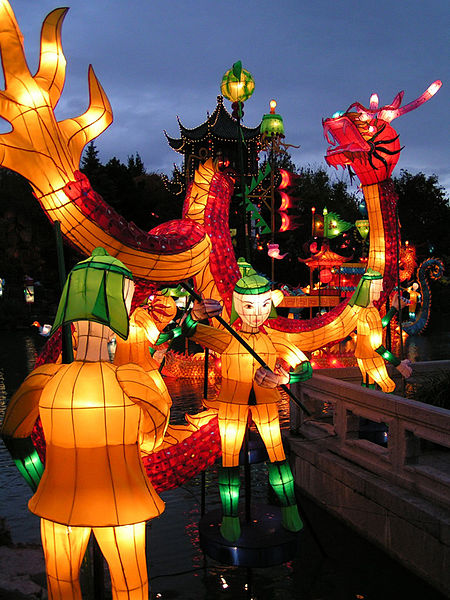 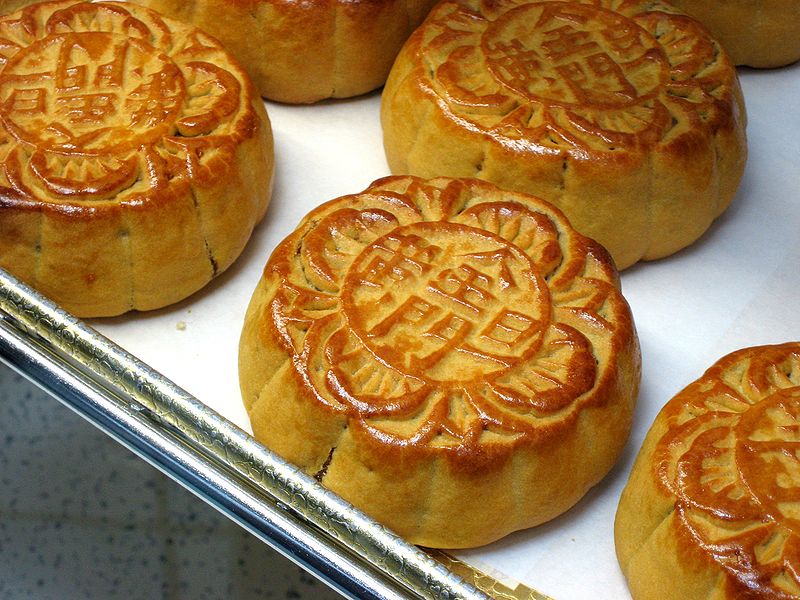 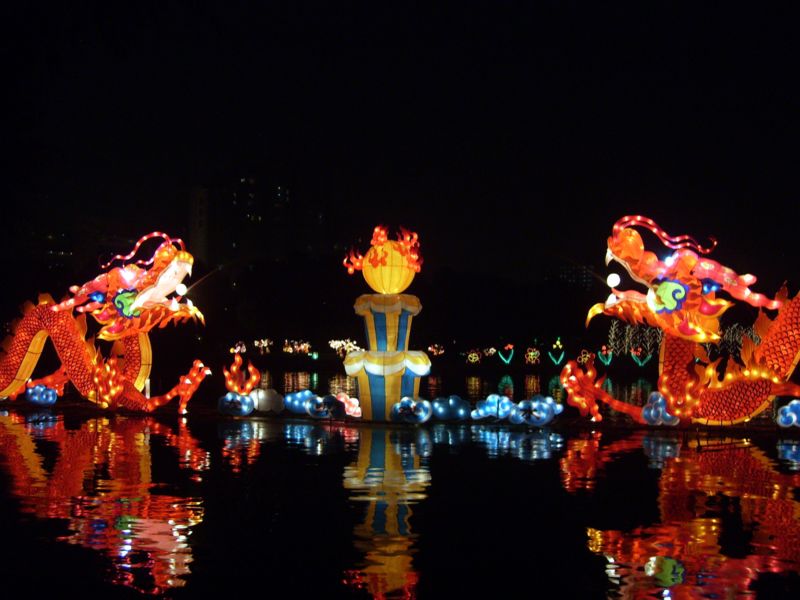 Erntedankfest : 
“Harvest festival of thanks"
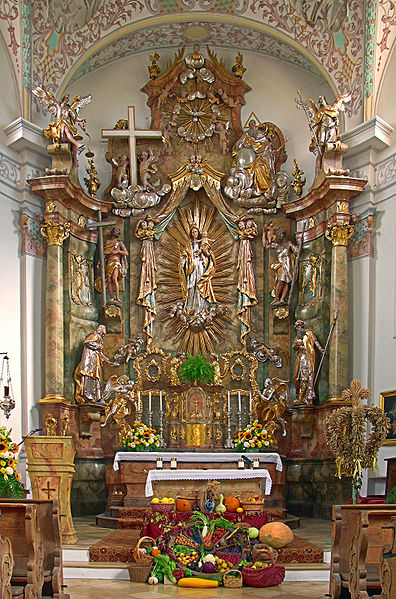 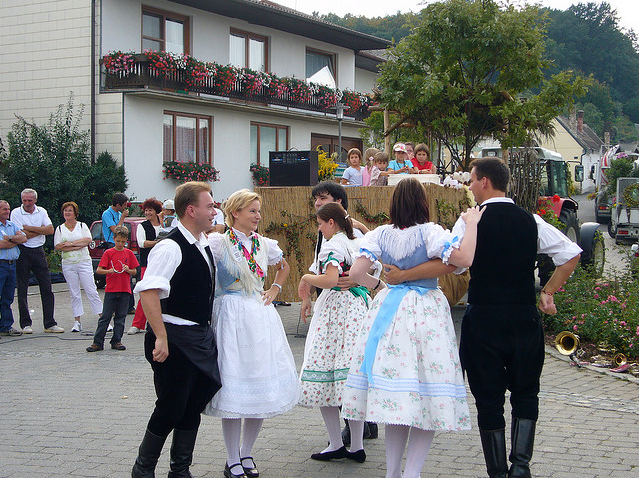 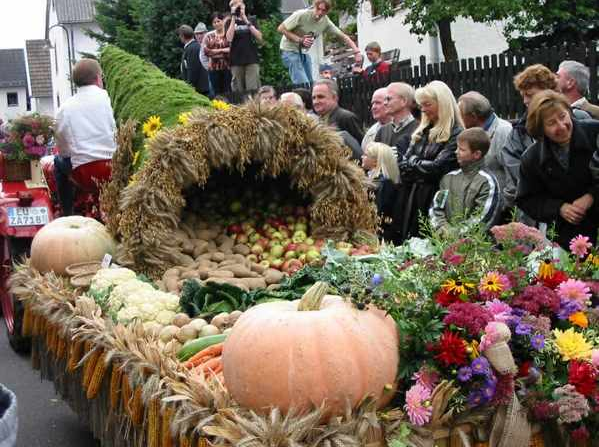 La Toussaint : 
“All Saints’ Day"
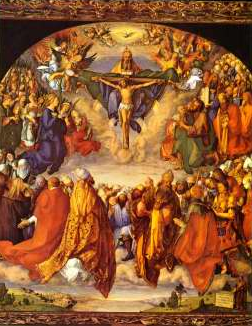 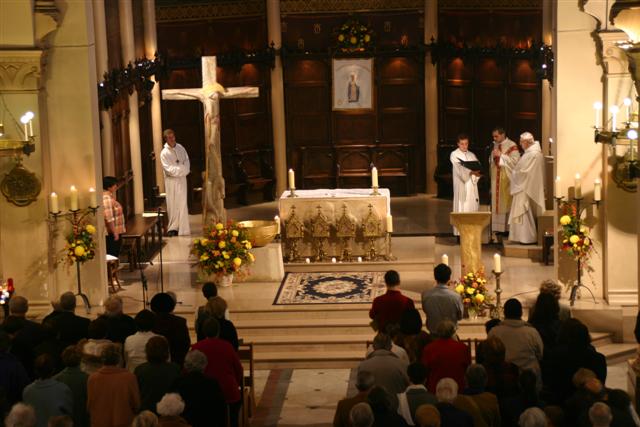 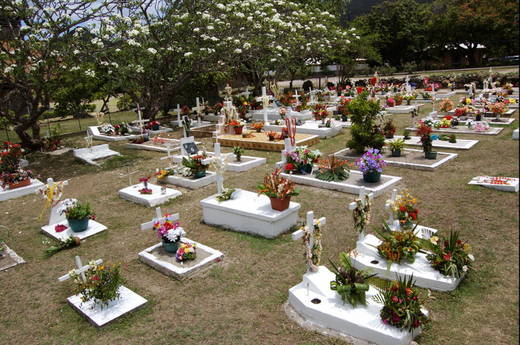 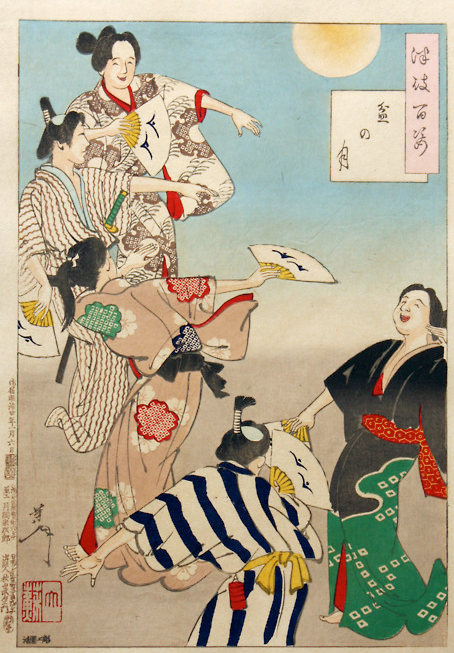 Obon : 
“hanging upside down"
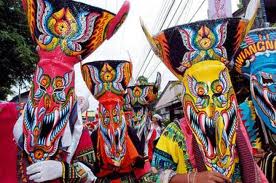 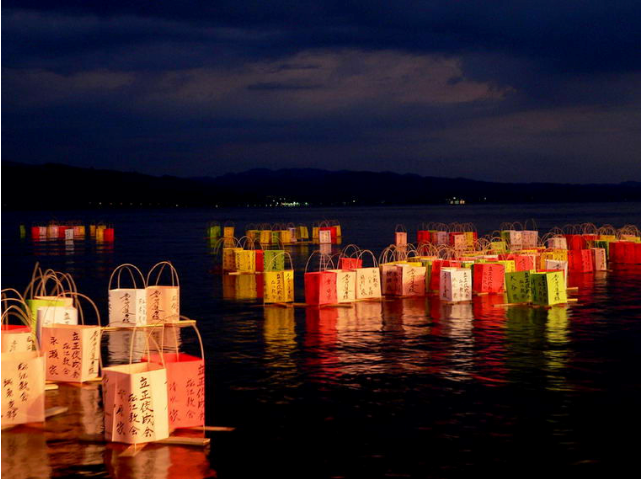 Kwanzaa : 
“first fruits"
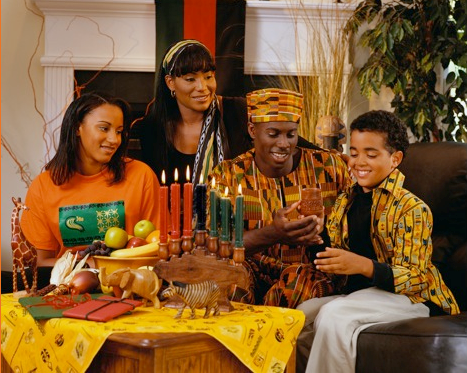 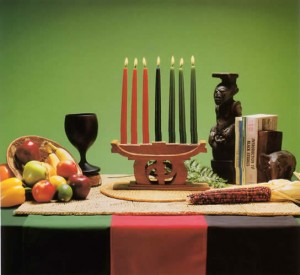 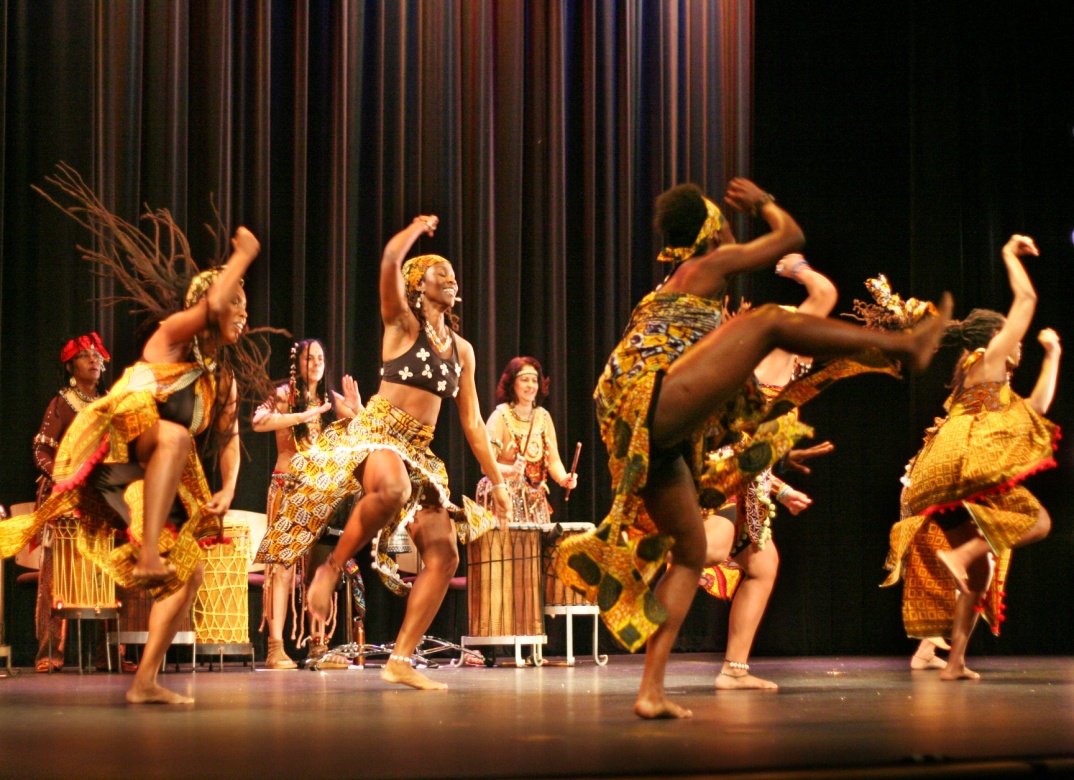 pil·grims
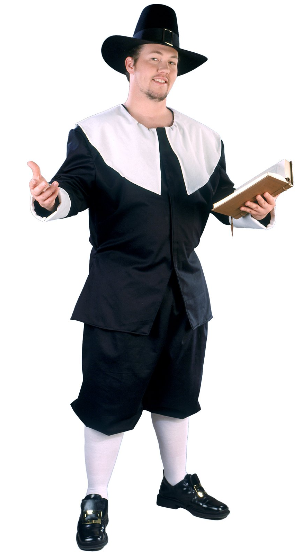 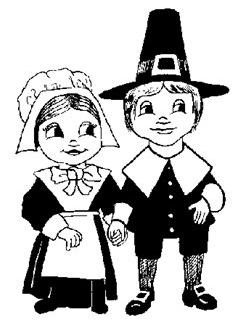 people who make a journey to a holy place for a religious reason?
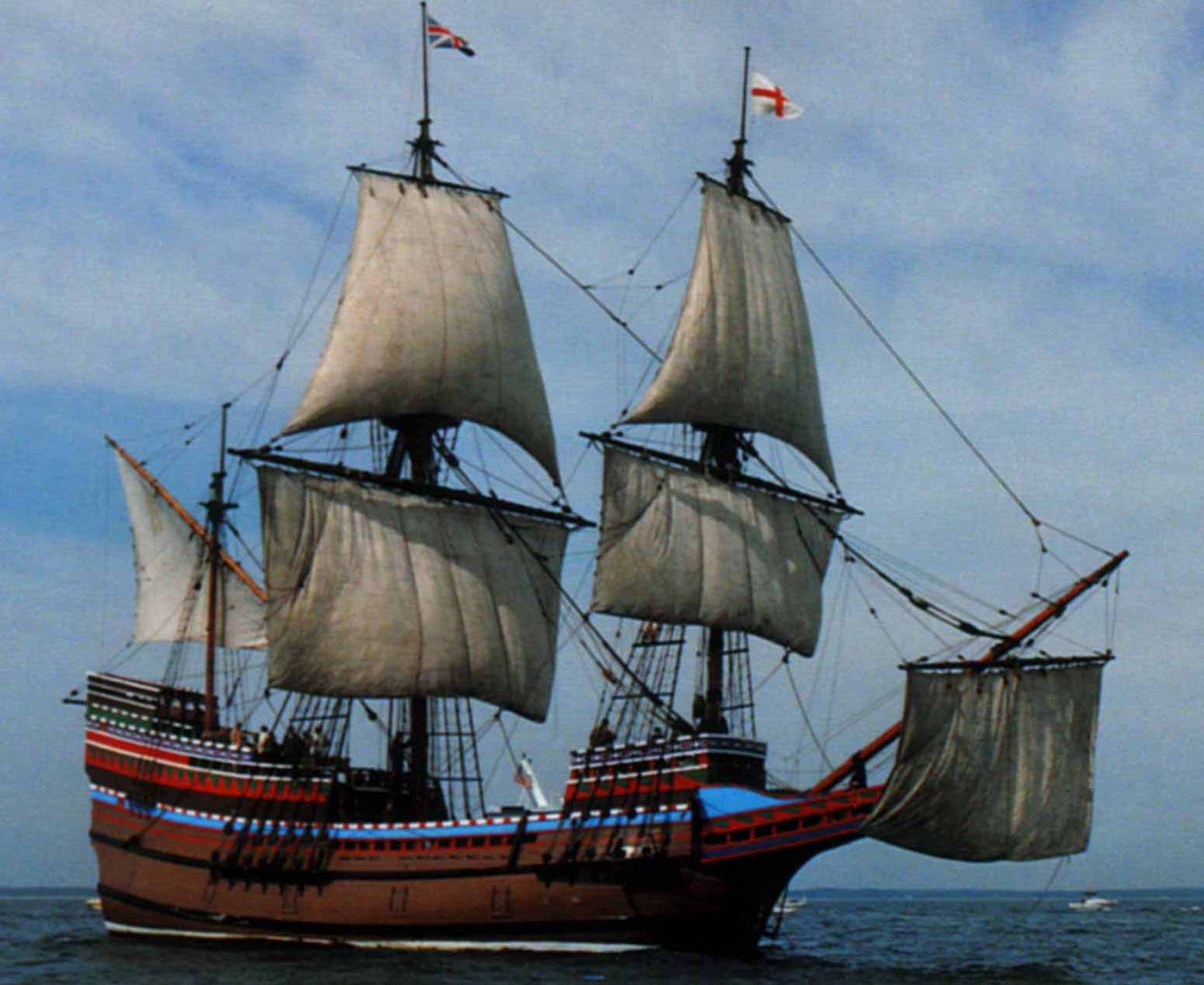 may·flow·er
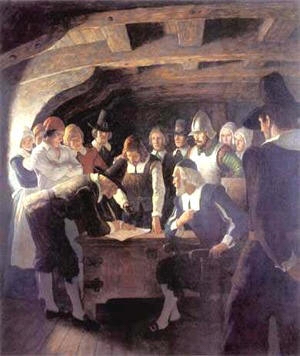 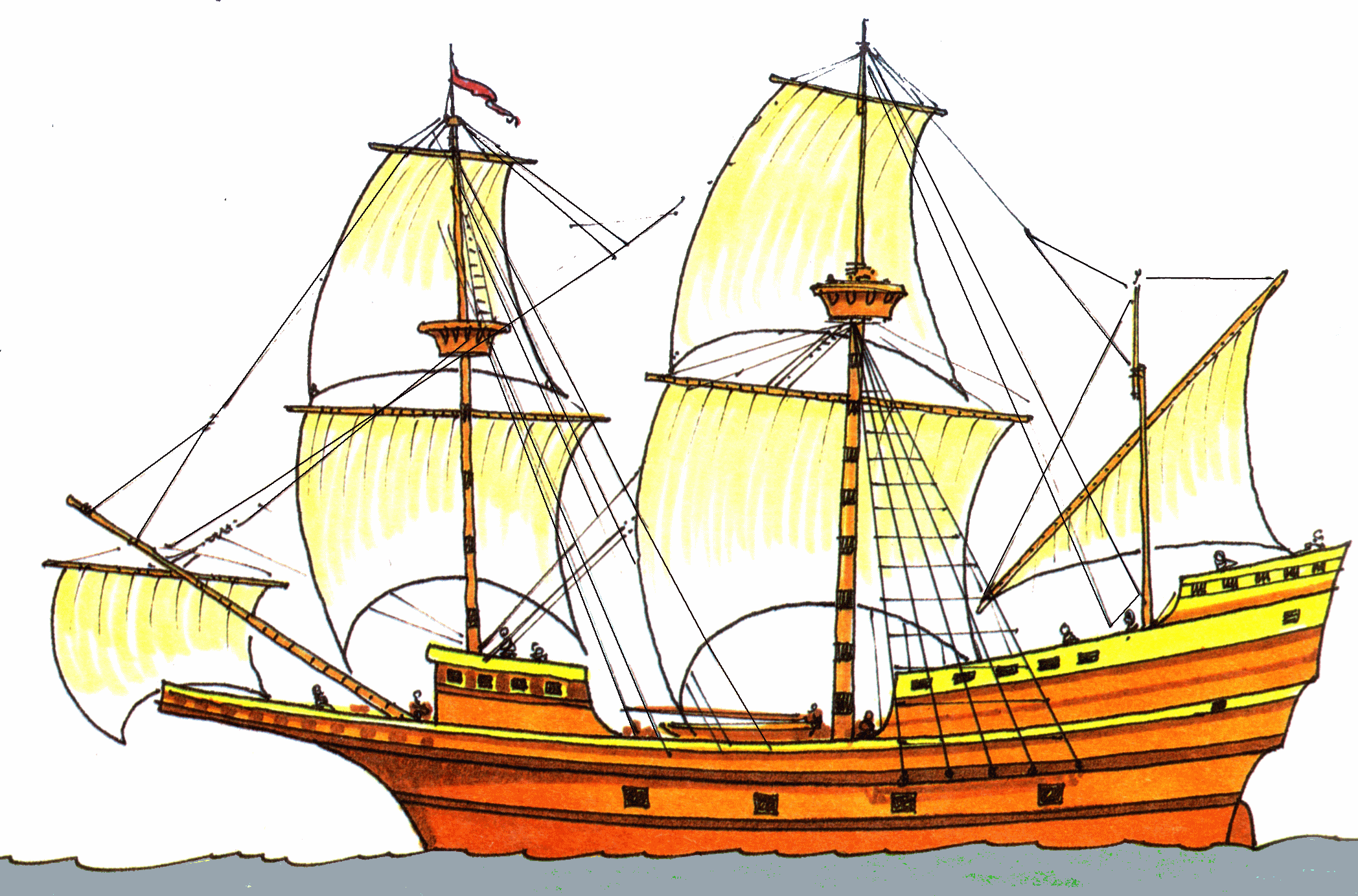